Краеведческие книги на стендах ХХVI ММКВЯ
В поисках Москвы по стендам бродила Татьяна Рудишина
Краеведческие книги на стендах ММКВЯ 2013
Недалеко от входа в павильон расположилась фотовыставка,
Краеведческие книги на стендах ММКВЯ 2013
посвящённая 400-летию дома Романовых
Краеведческие книги на стендах ММКВЯ 2013
Среди номинантов Ежегодного национального конкурса «Книга года»
Краеведческие книги на стендах ММКВЯ 2013
Издательская программа Правительства Москвы
Краеведческие книги на стендах ММКВЯ 2013
Издательская программа Правительства Москвы
Краеведческие книги на стендах ММКВЯ 2013
Первов М.А.
Москва оружейная. –
М. : ИД «Столичная энциклопедия», 2013.
Издательская программа Правительства Москвы
Краеведческие книги на стендах ММКВЯ 2013
Глава Первая книги «Москва оружейная»Рождение Кремля, Москвы, Оружия и ЦерквейДеятельность Юрия Долгорукого, Ивана Калиты, Дмитрия Донского
Глава Вторая книги «Москва оружейная»Кузнецкие Мастерские, Производство Холодного Оружия и Доспехов, Зелейный, Пушечный и Гранатный дворы, Стрелковое Оружие, Оружейные Мастерские и Оружейная Палата, Арсенал, Кузнецкая слобода, Лучники, Копье, Палаши, Зелейный двор, Пушечный двор при Иване III, Чертежи и картина Пушечного двора, Пушкарский приказ, Пушечное дело при Василии III, Появление стрелкового оружия, Пушечное дело при Иване Грозном, Андрей Чохов, Закрытие Московского пушечного двора, Оружейные мастерские Кремля, Оружейная палата, Бронная слобода, Гранатный двор, Преображенское, Семеновское, Матросская Тишина, Арсенал.
Глава Третья книги «Москва оружейная»Первые Отечественные Авиационные Заводы: Ямская Слобода, Ходынское Поле, Петровский Парк, АО «Дукс», Производственный комплекс ,№ 2 ОАО «РСК «МиГ», ОАО «Дукс», ОАО «МПО им. И.Румянцева», ОАО «НПО «Наука», ОАО «МИЭА», ОАО «МКБ «Искра», ОАО «ОКБ «Сухого», ОАО «АК им. С.В.Ильюшина», ФГУП «ГосНИИАС».
Глава Четвертая книги «Москва оружейная»Начало Авиамоторного Производства и Цельнометаллического Самолетостроения, Электротехнической и Радиопромышленности. Ракетно-Космическая Промышленность. Производство Артиллерии, Боеприпасов и Бронетанковой Техники
Семеновская, Даниловская, Крестовская и Преображенская заставы, Лефортово, Фили, Марьина Роща, Кунцево, Грузины ,ФГУП «НПЦ газотурбостроения «Салют»,НТЦ «МКБ «Гранит»,ОАО «ММЗ Вымпел»,ГНИП «ОКБ «Вымпел»,ФГУП ГНПП «Базальт»,ФГУП «ГКНПЦ им. .М.В.Хруничева»,ФГУП «ГКНПЦ им. М.В.Хруничева» – филиал КБ «Салют»,ОАО «НПО «МРТЗ»,ОАО «КБ «Кунцево»,ОАО «Импульс»,ОАО «НПК «НИИДАР»,ОАО «Корпорация «Фазотрон-НИИР».
Глава Пятая книги «Москва оружейная»Образование Центров Авиационной Науки, Моторостроения и Материалов. Разработка Тяжелых Самолетов и Скоростных Истребителей. Радиопромышленность. Ракетостроение
Лефортово, Набережная Яузы, Ленинградский Проспект, Лихоборы, ФГУП «ЦАГИ», ФГУП «ЦИАМ», ФГУП «ВИАМ», Летно-исследовательский институт ,ОАО «Туполев», ОАО «ОКБ им. А.С.Яковлева», ОАО «ВНИИРТ», Лаборатория Н.И.Тихомирова, ГИРД,НИИ-3 НКБ СССР,ФГУП «Исследовательский центр им. М.В.Келдыша».
Глава Шестая книги «Москва оружейная»Развитие Самолетостроения, Моторостроения, Ракетостроения, Радиолокации. Производство Боеприпасов и Вооружения.
Тушино. Ленинградское и Каширское Шоссе. Зюзино. Дангауэровская Слобода, Кунцево ОАО «ТМЗ», КБ «Молния», МКБ «Буревестник», ОАО «НПО «Молния», ОАО «МПП им. В.В.Чернышева», ТМКБ «Союз», ФГУП «НИМИ», ОАО «ГНПП «Регион», ОАО «Кбточмаш им. А.Э.Нудельмана», Центр МНИИРЭ «Альтаир» ОАО «ГСКБ «Алмаз-Антей»ОАО «НИЭМИ».
Глава Седьмая книги «Москва оружейная»Создание Реактивной Установки Залпового Огня «Катюша», Наземного Оборудования Ракетно-Космических Систем, Электротехники, Радиолокационных Комплексов и Систем. Развитие Авиадвигателестроения
Дангауэровская Слобода. Бережковская Набережная. Садовая-Черногрязская, Новая Басманная Улицы, Можайское Шоссе, Лужники, Набережная Яузы, ОАО «Московский завод «Компрессор», Филиал ФГУП «ЦЭНКИ» - НИИ СК (КБОМ им. В.П.Бармина), ОАО «Корпорация «ВНИИЭМ» ,ФГУП «ЦНИРТИ им. академика «Берга», ОАО «Концерн радиостроения «Вега», ОАО «АМНТК «Союз», НТЦ имени А.Люльки – Филиал ОАО «НПО «Сатурн».
Глава Восьмая книги «Москва оружейная»Развитие Ракетно-Космической Промышленности. Создание Систем Противовоздушной, Противоракетной и Противокосмической Обороны, Наземных Командных Пунктов. Сверхдальняя Радиолокация
Владыкино. Авиамоторная Улица. Зюзино. Проспект Вернадского. Кирпичная, Подъемная Улицы. Сокол. Коптево. Улицы Велозаводская и 8 Марта
Краеведческие книги на стендах ММКВЯ 2013
Издательская программа Правительства Москвы
Краеведческие книги на стендах ММКВЯ 2013
Издательская программа Правительства Москвы
Краеведческие книги на стендах ММКВЯ 2013
Баранова С.И.
Изразцовая летопись Москвы. –
М. : Русский импульс, 2012.
Издательская программа Правительства Москвы
Краеведческие книги на стендах ММКВЯ 2013
Издательская программа Правительства Москвы
Краеведческие книги на стендах ММКВЯ 2013
М. : Ломоносовъ, 2011.
Краеведческие книги на стендах ММКВЯ 2013
Издательство «Спутник+»
Краеведческие книги на стендах ММКВЯ 2013
Издательство «Спутник+»
Краеведческие книги на стендах ММКВЯ 2013
Издательство «Спутник+»
Краеведческие книги на стендах ММКВЯ 2013
http://notamedia.ru/work/printing/2445/
Краеведческие книги на стендах ММКВЯ 2013
Краеведческие книги на стендах ММКВЯ 2013
http://moskva.kotoroy.net/
Краеведческие книги на стендах ММКВЯ 2013
Издательство «Контакт-культура»
Краеведческие книги на стендах ММКВЯ 2013
Журнал «Юный краевед»
Краеведческие книги на стендах ММКВЯ 2013
Журнал «Юный краевед»
Краеведческие книги на стендах ММКВЯ 2013
До свидания, ММКВЯ -2013!До новых плаваний
Составитель  - гл. библиотекарь ЦГДБ им. А.П.Гайдара
Татьяна Валерьевна Рудишина
trudishina@gaidarovka.ru
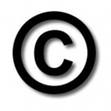 Краеведческие книги на стендах ММКВЯ 2013